CSE 455 : Computer Vision
MATLAB 101
Getting Started with MATLAB
Why?
All assignments are going to be in MATLAB


Interactive programming environment, easy manipulation of image data, allows rapid prototyping
Getting Started
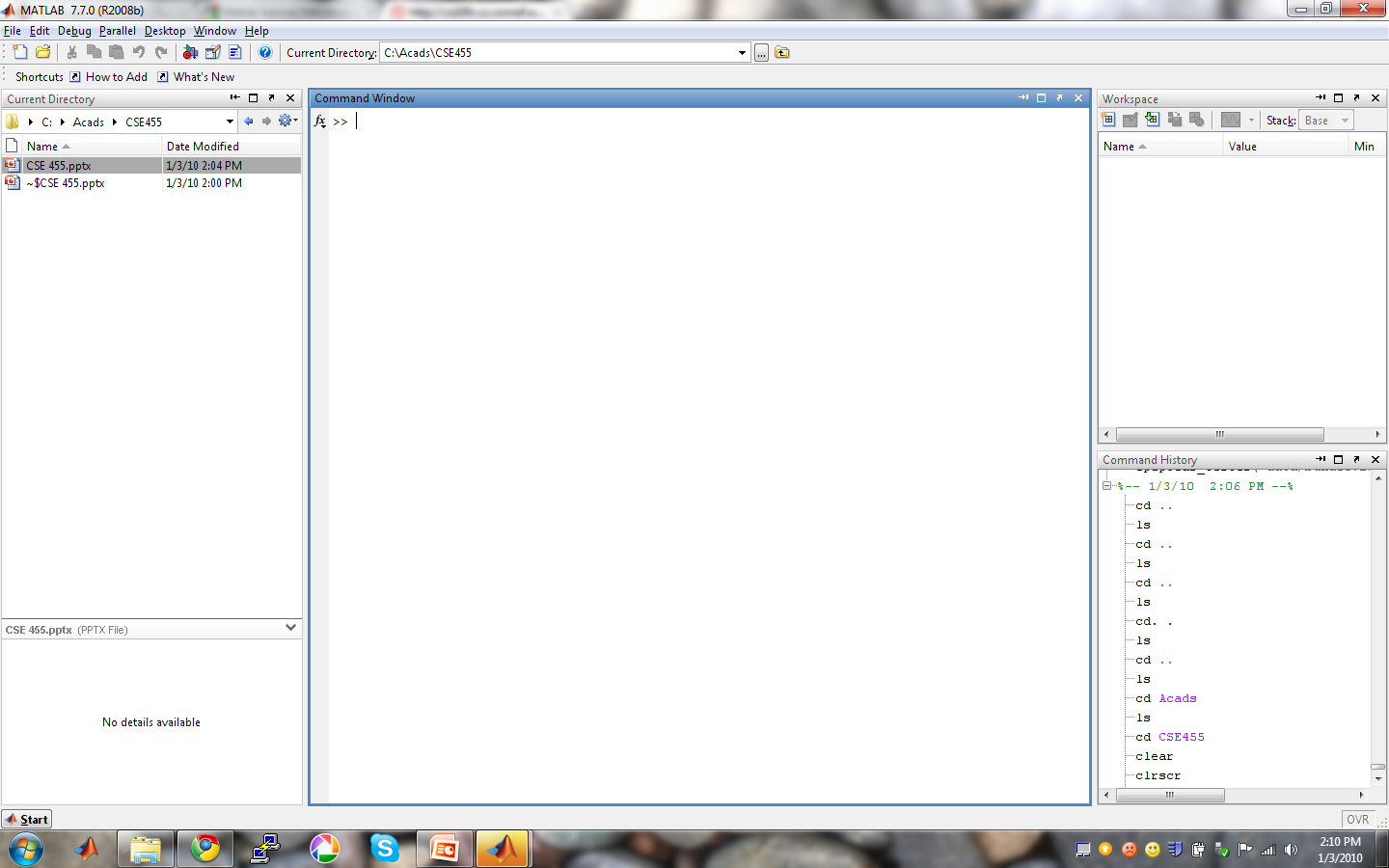 Workspace
Command Prompt
Files in current directory
Command History
Getting Started
Common operators: +,-,/,*


Variables: 
Assigned using =
There is no need to explicitly define the type of variable
Control of Flow
if statements and loops

If <logical expression>
	<statements>
end

for <var> = <start_exp>:<end_exp>
	<statements>
end
Matrices
MATLAB’s power lies in efficiently manipulating matrices
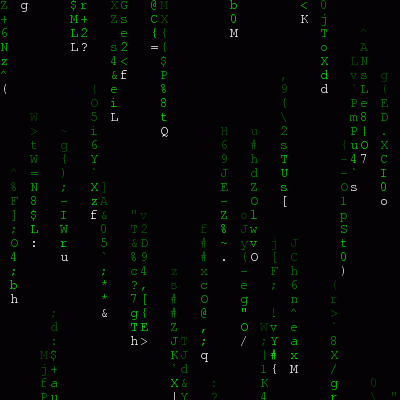 Matrices
Initializing matrices
>> A = zeros(10,10)
>> A = zeros(10)
>> A = eye(10,10)
>> A = [1 2 3;4 5 6]
>> A = zeros(10,10,10)

Accessing matrix elements
A(2,1) : 2nd row, 1st column of A
A(:,1) : 1st column of A
A(1:10,:) : first 10 rows and all columns of A
Manipulating Matrices
+,-,*,/ can be applied to matrices (provided dimensions agree)


Element wise operations:
.* : Element wise multiplication  
./  : Element wise division

Transposing a matrix: A’
[Speaker Notes: [Show examples of adding,subtracting etc. Stress that A/B is equivalent to A * inv(B). Show what happens when the dimensions do not agree. Show the case A * b, when b is a scalar. ]]
Manipulating Matrices
Some very useful operations:
B = reshape(A,m,n) : Takes a matrix A with m*n elements and reshapes it into a matrix with m rows and n columns
Reshape(A,2,6)
Manipulating Matrices
Some very useful operations:
B = reshape(A,m,n) : What if A is a multidimensional matrix?

>> A = rand(2,2,2);
>> reshape(A,4,2)
[Speaker Notes: Leave it as exercise.]
Manipulating Matrices
Some very useful operations:
Concatenating matrices:
A =
[A;B]
B =
[A B]
B =
A =
Manipulating Matrices
Some very useful operations:
Concatenating matrices: 





Useful for concatenating along higher dimensions
A =
cat(1,A,B)
B =
cat(2,A,B)
B =
A =
Manipulating Matrices
Some very useful operations:
repmat(A,m,n) : Repeats A, m times along rows and n times along columns
repmat(A,2,3)
[Speaker Notes: Show in matlab as well]
Manipulating Matrices
find
>> inds = find(A>0);


sum
>> sum(A,1); % sum A along first dimension

mean, var, etc.
Manipulating Matrices
Summary:
Operators: + , - , / , * , .*, ./
reshape
cat
repmat
find, sum, mean, etc.
MATLAB Help
help <function_name>

OR

doc <function_name>
Matlab Scripts: m-files
Save a sequence of MATLAB commands as a script


MATLAB has a built-in editor which can be invoked using the edit command
Matlab Functions
Function name same as the filename


Header of a function file:
function <retval> = <function_name>(arglist)

MATLAB will recognize all function files in the working directory. Additional directories may be added to the path.
Debugging in MATLAB
Demo
Images in MATLAB
Loading an image
>> I = imread(‘filename’);

Image is represented as a H x W x 3 matrix

imagesc(I) displays the image

Saving images: imwrite(I,’filename’);
[Speaker Notes: Show more features of imagesc. Mention colorbar, colormap]
Image Filtering Example
Take weighted sum of values in the box, weights specified by the filter
1*1 + 1*0 + 1*1 + 1*0 + 2*5 + 1*0 + 1*0 + 1*3 + 1*0 = 15
Image Filtering Example
Assume zero values outside the boundary.
MATLAB Demo
[Speaker Notes: Show simple implementation of filtering in MATLAB. Show example outputs.]
MATLAB Tips
MATLAB is slow
MATLAB Tips
MATLAB can be slow


Dynamic allocation is evil


For loops are evil
[Speaker Notes: Show live examples. Show complex example as well]
Data Visualization
plot, bar, hist, scatter


surf/mesh
[Speaker Notes: Show examples. For histogram, show image histogram.]